Data Structure
CSE 203: Data Structure
QUEUE:
A scenario of waiting in front of a public toilet.
How the people are taking place?
Ans: at the backend / last position.
This also called rear.
Who has entered in the toilet?
Ans: First person / the person at the front.
First in First Out (FIFO)
Two pointer: REAR, FRONT
Data Structure
CSE 203: Data Structure
QUEUE:
First In First Out (FIFO)
EXAMPLE
Waiting to get into bus.
Waiting in a ticket counter.
Waiting in cash counter.
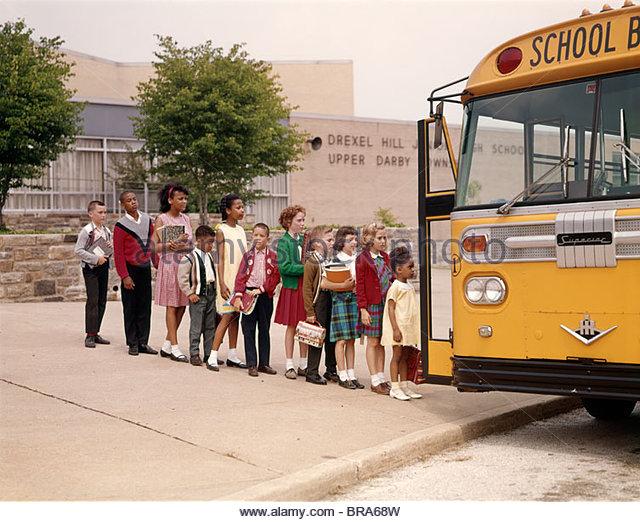 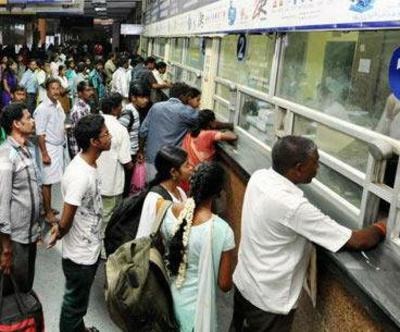 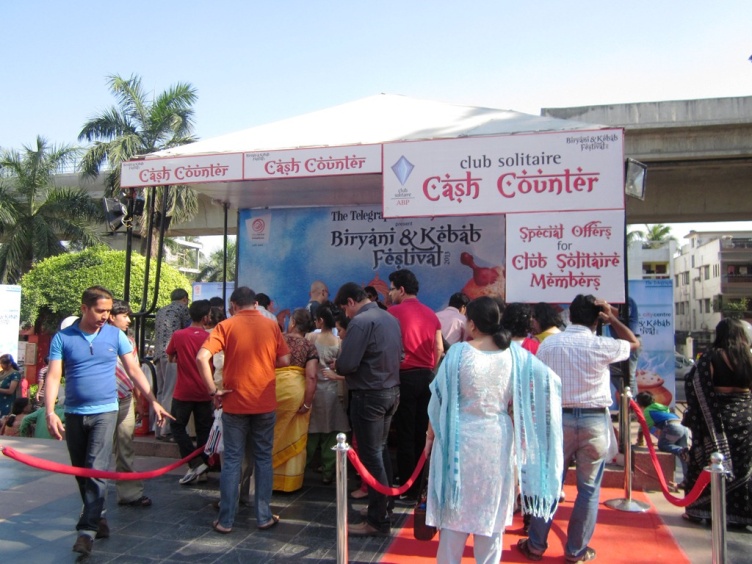 Waiting for doctor.
Waiting for voting.
Now say,
Who will be first to meet the doctor?
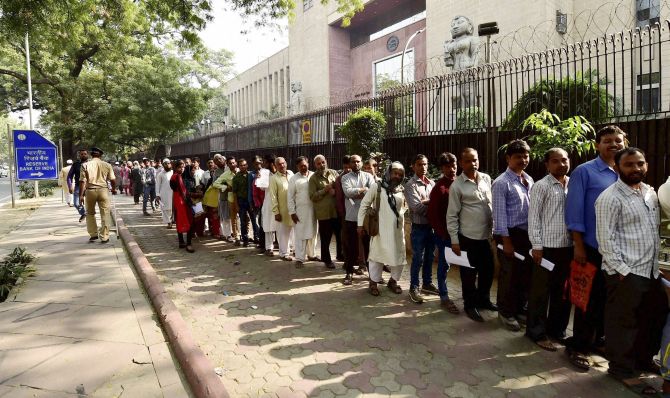 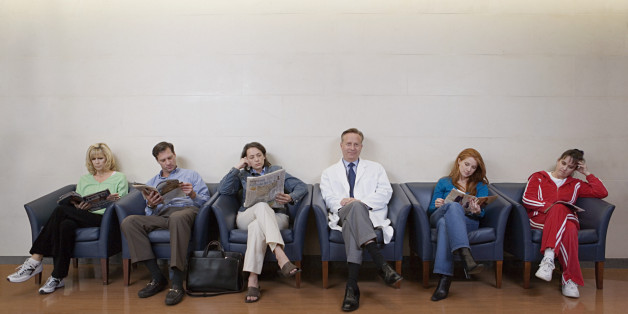 Solution: This is maintained by a list. Called QUEUE.
Data Structure
CSE 203: Data Structure
DEQUE:
Element can be added or removed at either end but not in the middle.
Priority QUEUE:
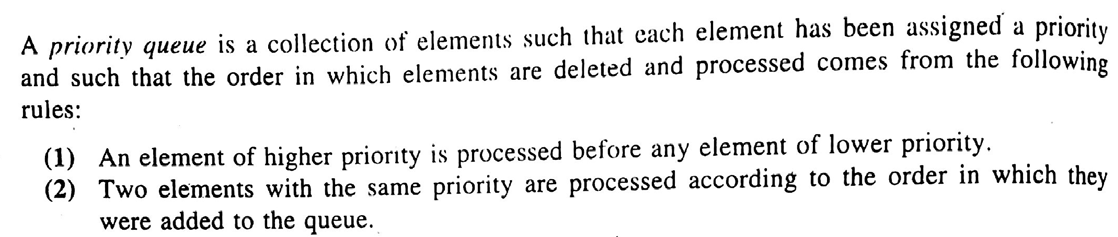 Data Structure
CSE 203: Data Structure
Queue:
First In First Out (FIFO)
INSERT: DDD
(where?)
DELETE:
(Which one?)
DELETE:
(Which one?)
It require two pointers:
FRONT to Insert		REAR to delete